История развития дорог и правила дорожного движения.
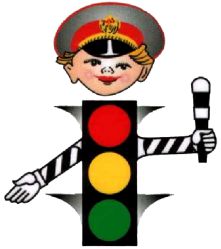 Составитель:
Педагог-организатор 
МБОУ СОШ №20 Г. Краснодар
Е.А. Пушкарёва
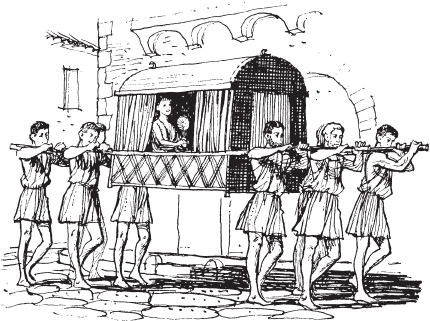 История развития дорог и правил дорожного движения берёт свое начло в Древнем Риме.
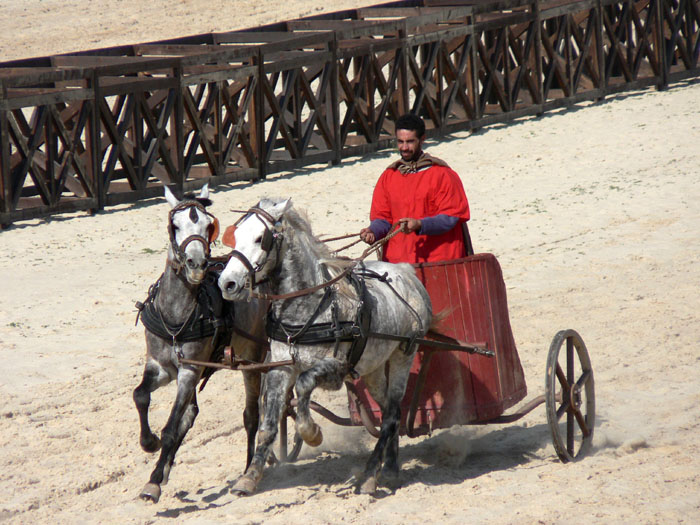 Когда-то в древнем  Риме по улицам  и дорогам  люди передвигались  верхом на лошадях, колесницах, конных повозках и паланкинах (носилки на длинных шестах). Ездили они не соблюдая правил и поэтому нередко сталкивались друг с другом.
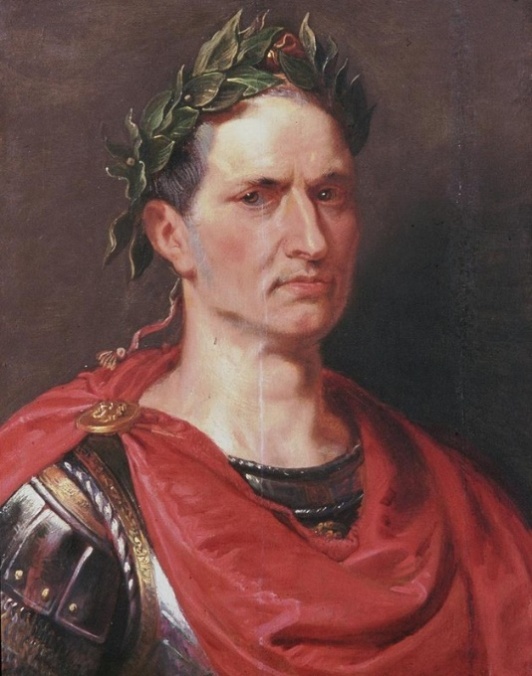 Первые правила дорожного движения появились более 2000 лет назад,  при Юлии Цезаре. Уже в то время существовала служба надзора, следящая за соблюдением этих правил. Она состояла в основном из бывших пожарных
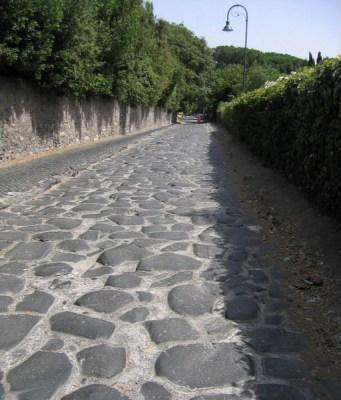 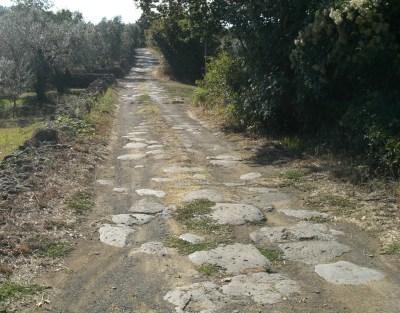 Одним из долговечнейших памятников  древнего Рима  стала сеть дорог, связывавших между собой имперские провинции. И даже если не все дороги вели в Рим, то все они были обязаны своим происхождением Вечному городу, и в особенности Аппиевой дороге — этой «царице дорог»
4. Крупный булыжник
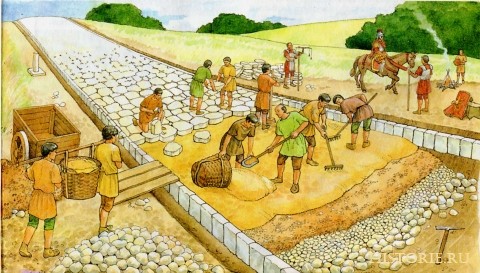 3. Кирпичная крошка
2.Дроблённые камни
1.Булыжник
Первые «правильные» римские дороги были проложены в военных целях, и позднее власти постоянно следили за ними как за  стратегическими объектами. Классическая ширина дорог — 12 м. Их строили в четыре слоя:
Огромная дорожная сеть требовала соответствующей инфраструктуры: постоялые дворы, кузницы, конюшни – всё это строилось по мере строительства полотна дороги, чтобы к завершению работ новое направление сразу становилось действующим.
Огромная дорожная сеть требовала соответствующей инфраструктуры: постоялые дворы, кузницы, конюшни – всё это строилось по мере строительства полотна дороги, чтобы к завершению работ новое направление сразу становилось действующим.
Огромная дорожная сеть требовала соответствующей инфраструктуры: постоялые дворы, кузницы, конюшни – всё это строилось по мере строительства полотна дороги, чтобы к завершению работ новое направление сразу становилось действующим.
Огромная дорожная сеть требовала соответствующей инфраструктуры: постоялые дворы, кузницы, конюшни – всё это строилось по мере строительства полотна дороги, чтобы к завершению работ новое направление сразу становилось действующим.
Огромная дорожная сеть требовала соответствующей инфраструктуры: постоялые дворы, кузницы, конюшни – всё это строилось по мере строительства полотна дороги, чтобы к завершению работ новое направление сразу становилось действующим.
Огромная дорожная сеть требовала соответствующей инфраструктуры: постоялые дворы, кузницы, конюшни – всё это строилось по мере строительства полотна дороги, чтобы к завершению работ новое направление сразу становилось действующим.
Карта дорог Римской Империи
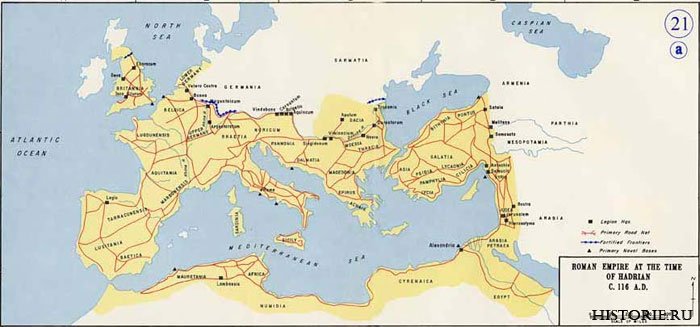 Огромная дорожная сеть требовала соответствующей инфраструктуры: постоялые дворы, кузницы, конюшни – всё это строилось по мере строительства полотна дороги, чтобы   к завершению работ новое направление сразу становилось действующим.
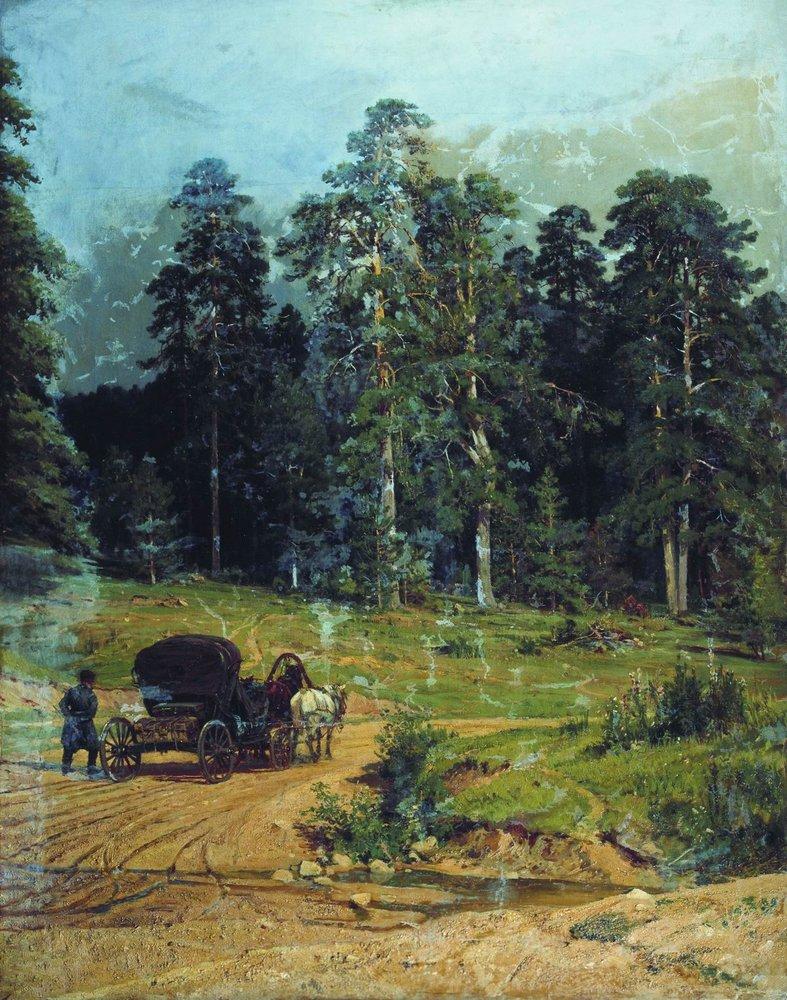 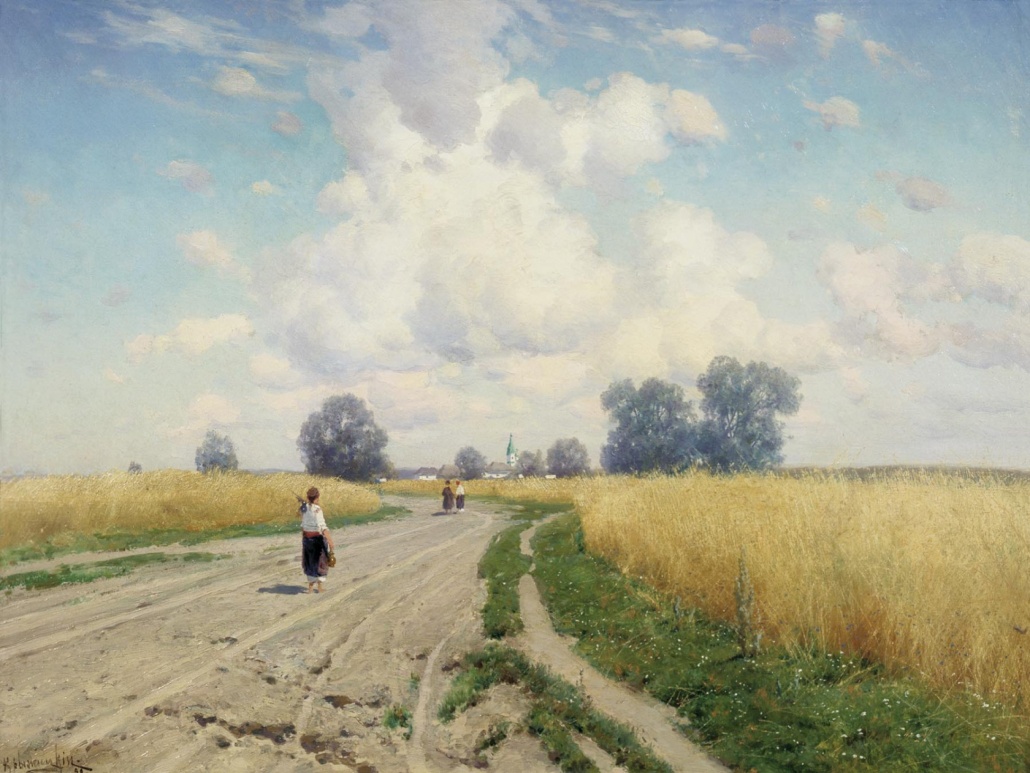 . В отличие от стран Запада, возникших на месте одной из величайших древних цивилизаций – Древнего Рима, Российские дороги на протяжении всей истории оставляли желать лучшего. В некоторой степени это объясняется особенностью природно-географических условий, в которых формировалась Российская цивилизация. В виду сурового климата наличия большого количества различного рода препятствий – лесов, заболоченных местностей, строительство дорог в России всегда было сопряжено со значительными трудностями.
В виду того, что большую часть территории Руси занимали непроходимые леса, роль дорог выполняли реки; все русские города и большая часть сёл располагались по берегам рек. Летом по рекам плавали, зимой ездили на санях.
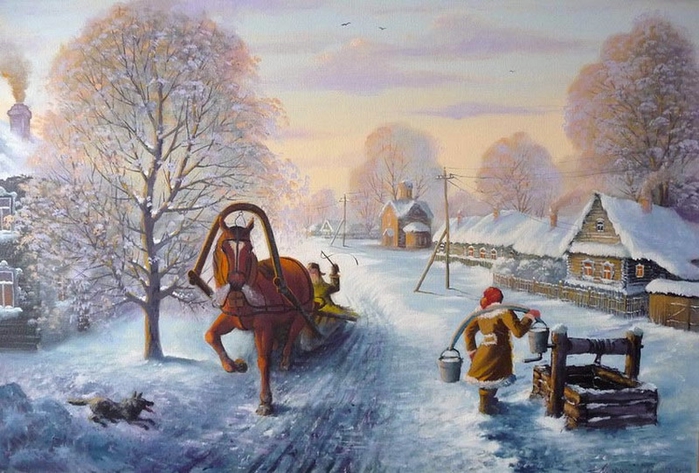 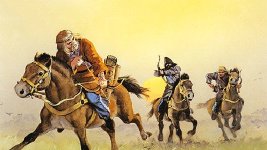 Сухопутное сообщение затрудняли также ватаги разбойников, промышлявших на лесных дорогах.
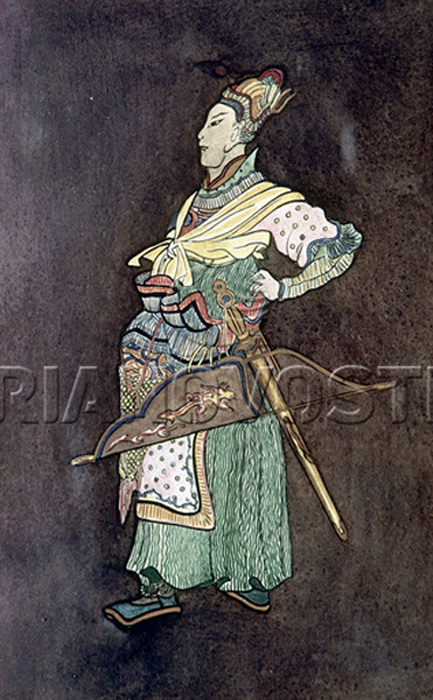 Отсутствие дорог иногда оказывалось благом для населения русских княжеств. Так, в 1238 году хан Батый, разоривший Рязанское и                   Владимиро–Суздальское княжества,               по причине весенней распутицы не смог дойти до Новгорода, и вынужден был повернуть на юг.                                    Татаро – монгольское нашествие сыграло двойственную роль в развитии дорожной системы русских земель.
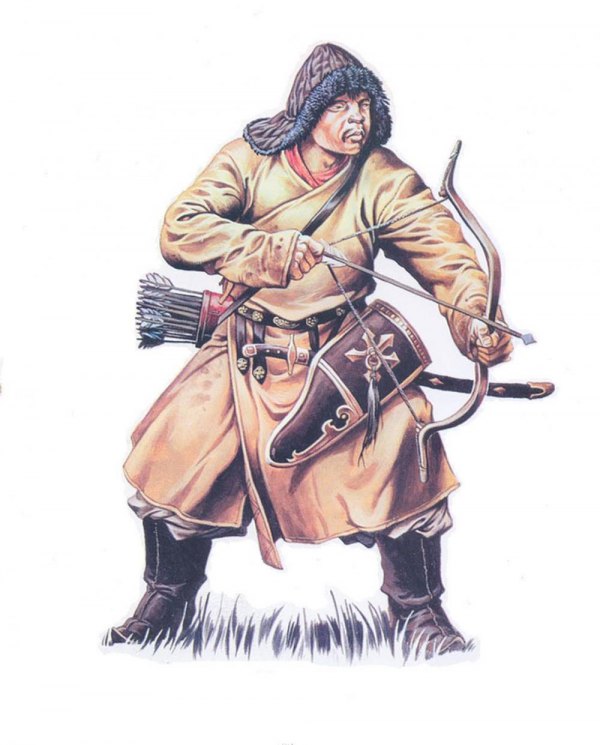 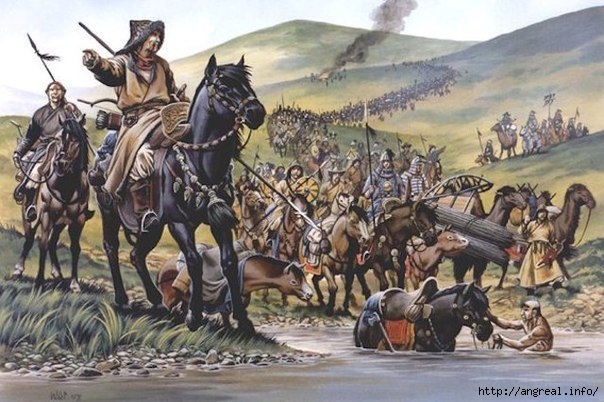 С одной стороны, в результате походов Батыя была основательно подорвана экономика русских княжеств, разрушены десятки городов,  что в итоге привело к сокращению торговли и запустению дорог. В то же время, подчинив Северо-Восточную Русь и сделав её частью Золотой Орды, татары ввели в русских землях свою систему почтового сообщения, позаимствованную в Китае, что по – сути явилось революцией в развитии дорожной сети. Вдоль дорог начали располагаться станции ордынской почты,
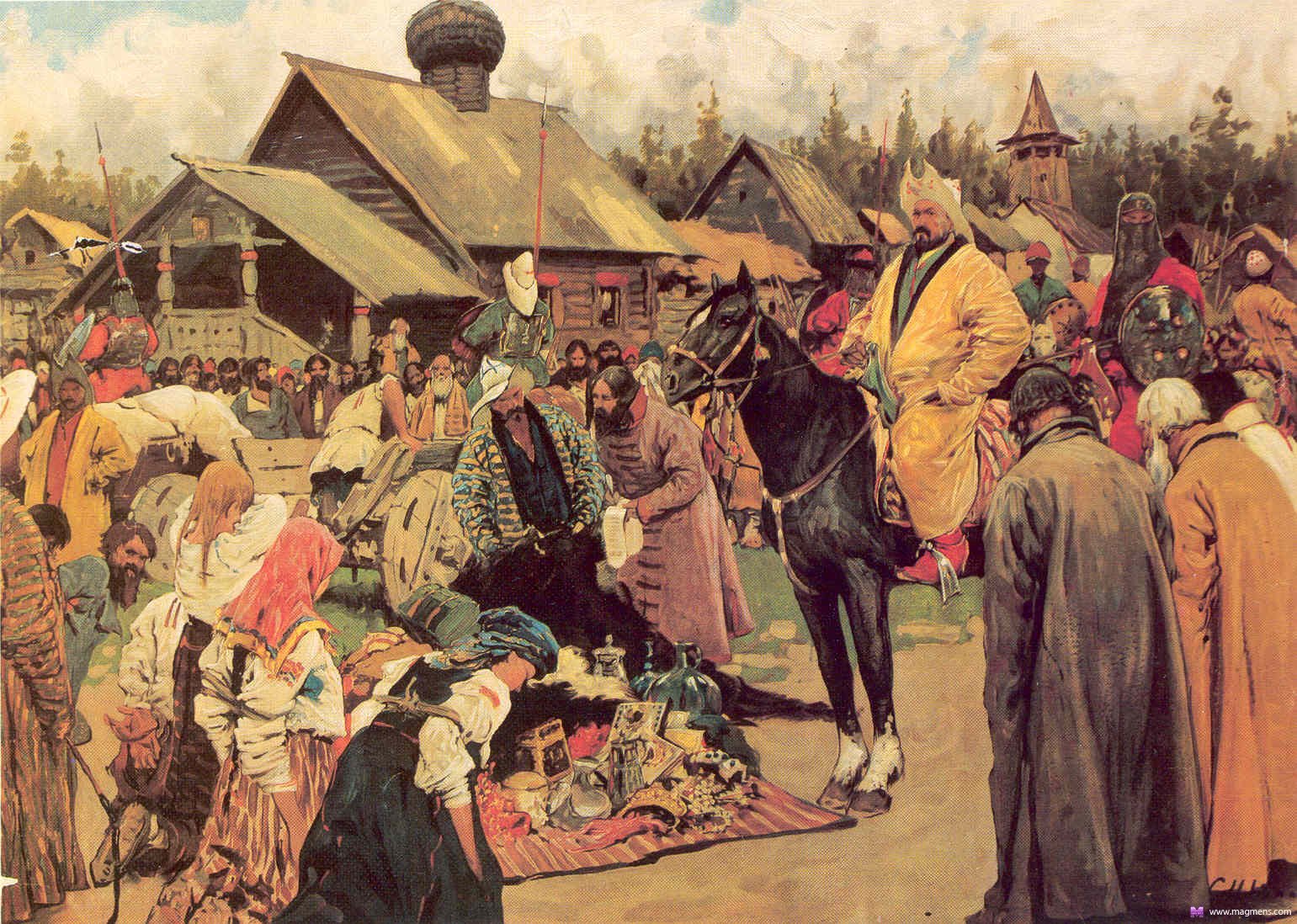 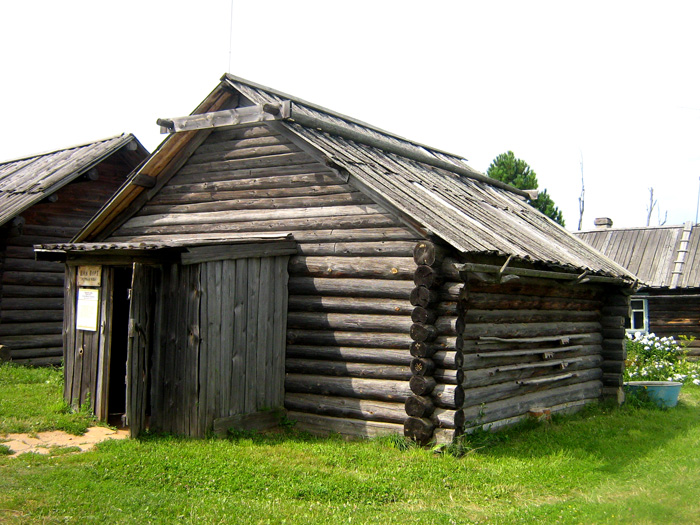 Содержатели станций назывались ямщиками (от тюркского «ямджи»-«гонец»). Содержание ямов ложилось на местное население, оно же исполняло подводную повинность, т.е. обязано было предоставлять своих лошадей и подводы ордынским послам или гонцам.
В Долгое время в России дорожное движение регулировалось царскими указами.
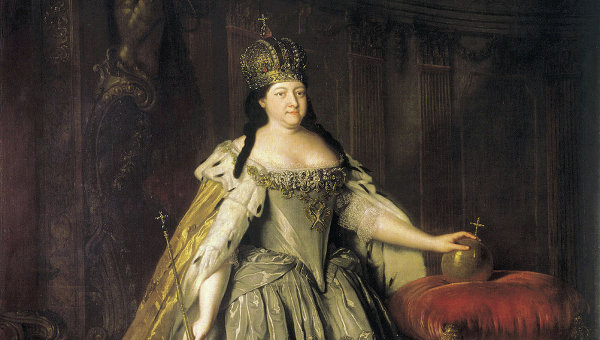 Так, в указе  императрицы Анны Иоанновны от 1730 года говорилось: «Извозчикам и прочим всяких чинов людям ездить, имея лошадей в упряжи, со всяким опасением и осторожностью, смирно.
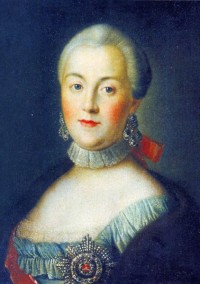 А в указе императрицы Екатерины II сказано: «На улицах  ямщикам ни в коем разе не кричать, не свистеть, не звенеть и не бренчать».
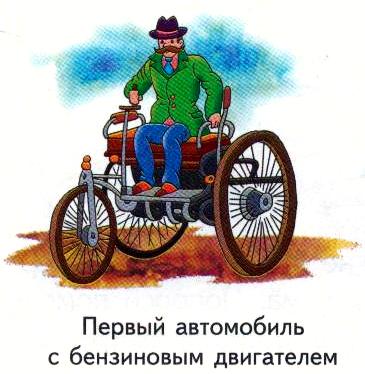 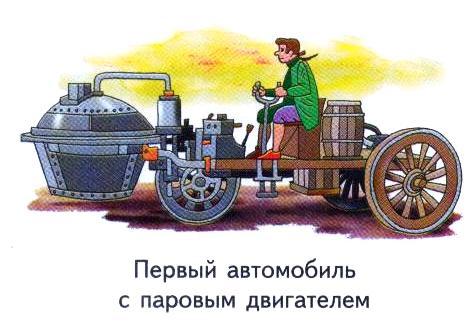 Количество транспортных средств  со временем стало  нарастать, на смену конным повозкам стали, приходить первые автомобили..
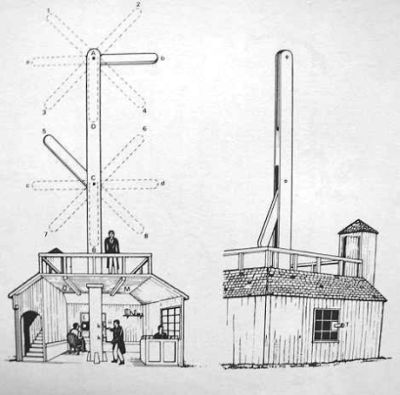 Основа современных Правил дорожного движения положена 10 декабря 1868 в Лондоне. В этот день, перед Парламентом на площади появился первый железнодорожный семафор в виде цветного диска с механическим управлением
Горизонтальное положение – движение запрещено

Положение под углом 45 градусов – движение разрешено, но с соблюдением мер предосторожности.
Сначала в разных странах были разные правила. Но это было очень неудобно.
Поэтому в 1909 году на Международной конференции в Париже была принята Конвенция по автомобильному движению, которая установила единые правила для всех стран. Эта Конвенция ввела первые дорожные знаки, установила обязанности водителей и пешеходов.
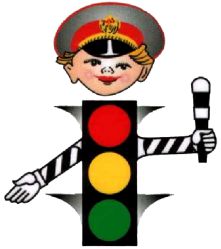 На  протяжении многих лет в  правила дорожного движения вносились изменения и дополнения, оговаривались особенности при проезде перекрестков, изменение скоростного режима при подъезде к перекрестку, запрет обгона на сложных участках.
Первые Правила движения в Росси по улицам и дорогам были разработаны в 1940 году, так как развитие автомобильного транспорта шло медленнее, чем в Европе и Америке.   В настоящее время в России действуют современные Правила дорожного движения, которые мы изучаем на уроках и внеклассных занятиях.